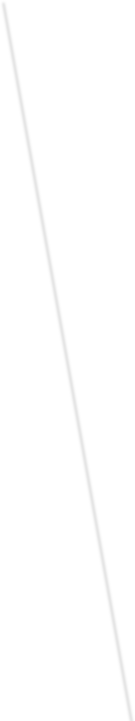 Audiência Pública
LDO 2023
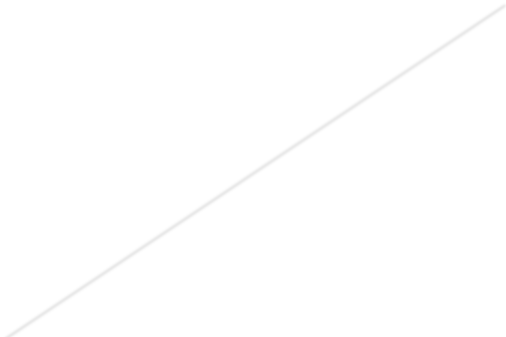 Prefeitura Municipal de Capivari de Baixo
Secretaria Municipal de Gestão e da Fazenda
Conceito
PPA - (Plano Plurianual)
Plano geral elaborado pelo Executivo que orientará as ações no decorrer
dos próximos 4 anos;

LDO - (Lei de Diretrizes Orçamentárias)
Lei elaborada pelo Executivo que delimita e estabelece as diretrizes de
ações para o ano seguinte;

LOA - (Lei Orçamentária Anual)
Lei elaborada pelo Executivo que define as ações a serem executadas no
ano seguinte.
Base Legal
Constituição Federal;
Lei Federal 4320/64;
Lei Complementar 101/2000 (Lei de  Responsabilidade Fiscal);
Lei Orgânica do Município;
Instruções Normativas do Tribunal de Contas do  Estado e da Secretaria do Tesouro Nacional.
Instrumento de Planejamento
PPA
LDO
LOA
AÇÃO
PLANEJAR
ORIENTAR
EXECUTAR
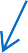 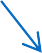 POLÍTICAS PÚBLICAS E PROGRAMAS DE GOVERNO
Compatibilização
PPA
2022/2025
Compatibilização
LDO-  2022
LOA-  2022
LDO-
2023
Selecionar, dentre as  ações previstas no PPA  2022-2025, aquelas  que terão prioridade  na execução do  orçamento do ano de  2023.
LOA-
2023
PPA
2022/2025
LDO-
2024
LOA-
2024
LDO-  2025
LOA-  2025
Objetivos da LDO
Estabelecer	diretrizes,	metas	e	prioridades	da  administração;
Orientar a elaboração da proposta orçamentária;
Compatibilizar	as	políticas,	objetivos	e	metas  previamente estabelecidas no PPA;
Adequação entre receitas e despesas
Composição LDO
Constituição Federal, Art. 165, § 2º

As metas e prioridades da Administração Pública;
Orientações para a elaboração da Lei  Orçamentária;
Alterações na Legislação Tributária;
Estabelecer a política de aplicação das agências  financeiras oficiais de fomento.
Composição LDO
Constituição Federal, Art. 169

Concessão de vantagem, aumento de  remuneração, a criação de cargos, a admissão de  pessoal, e alteração de carreiras.
Composição LDO
Lei Complementar nº 101, de 04/05/2000, Art. 4º,

Equilíbrio entre receitas e despesas;
Critérios e formas de limitação de empenho;
Normas relativas ao controle de custos e à  avaliação de resultados;
Demais condições e exigências para transferências  de recursos a entidades públicas e privadas.
META - Evolução das Receitas
META - Evolução das Receitas
DEMONSTRATIVOS DE RISCOS FISCAIS E PROVIDÊNCIAS
META - Evolução das Despesas
94.714.764,00
2023
89.986.990,88
2022
2021
90.154.286,59
82.482.573,55
2020
Despesas por ÓRGÃO – LDO 2023
Despesas por ÓRGÃO – LDO 2023
REPRESENTATIVIDADE POR ÓRGÃO - 2023
R$ 94.714.764,00
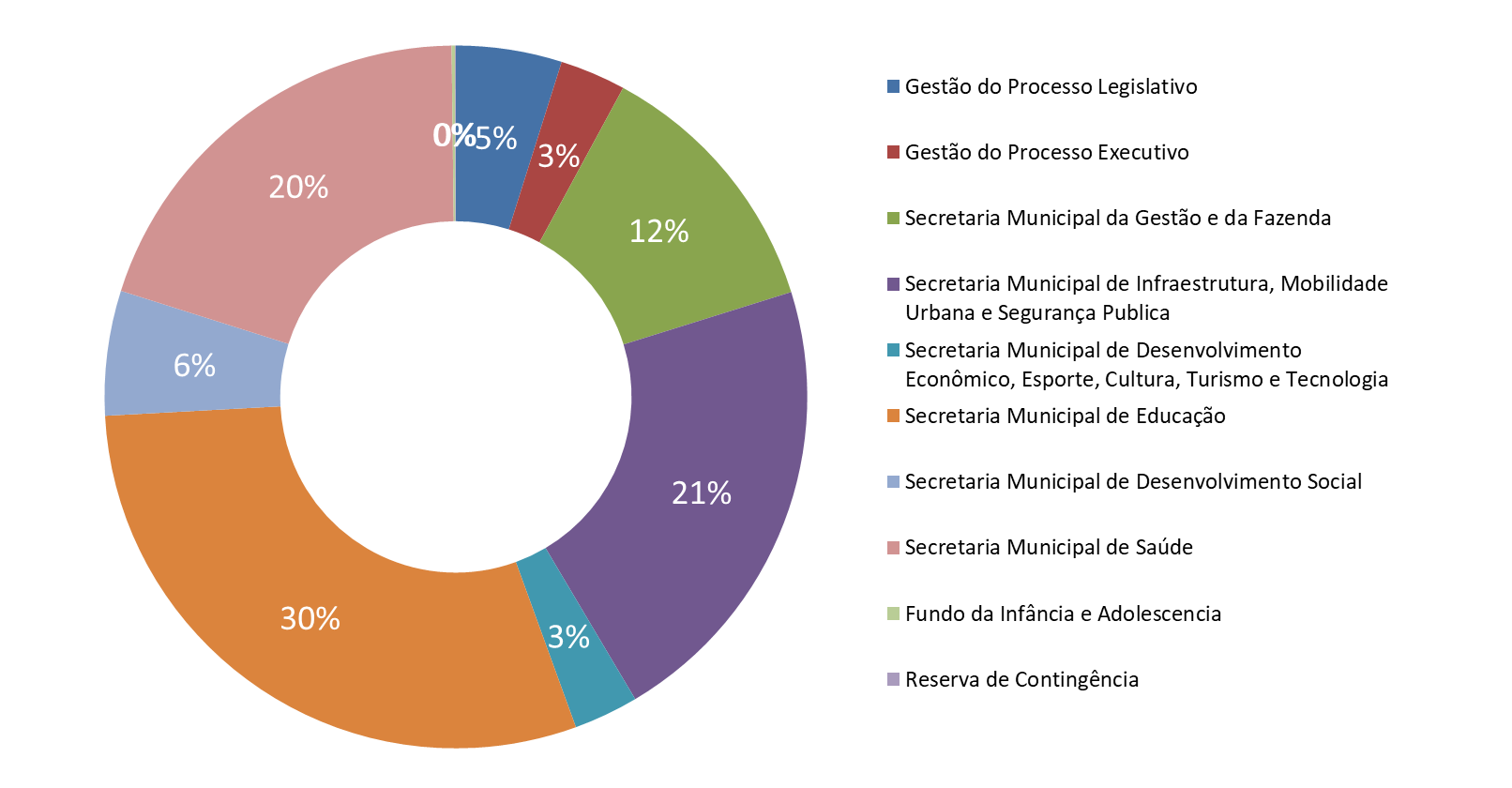 PROGRAMA 001 – Gestão do Processo Executivo
▶	Objetivo: Garantir, coordenar e articular as políticas públicas, primando pelo  garantindo que os serviços sejam prestados aos Cidadãos e gerindo com  responsabilidade o Patrimônio Público.
▶	ÓRGÃO RESPONSÁVEL: GABINETE DO PREFEITO E VICE
META DESTAQUE:   Manutenção e Reforma do Paço Municipal
		              Aquisição de novos veículos
			Organização do aniversário do Município 31 anos
			Realização de projetos voltados ao Núcleo do bem estar animal
PROGRAMA 002 – Secretaria Municipal da Gestão e da Fazenda
▶	Objetivo: Garantir o funcionamento das atividades de apoio administrativo a
todos os órgãos do Poder Executivo Municipal.

▶	ÓRGÃO RESPONSÁVEL: SECRETARIA MUNICIPAL DE ADMINISTRAÇÃO, FINANÇAS E
PLANEJAMENTO URBANO (órgão Setorial)

META DESTAQUE:	INVESTIR NA CAPTAÇÃO DE RECURSOS TRIBUTÁRIOS
	MELHORIA NA REDE TECNOLÓGICA
PROGRAMA 003 –Secretaria Municipal de Educação PROJETOS:
PROGRAMA 004 – Secretaria Municipal de Desenvolvimento Econômico, Esporte, Cultura, Turismo e Tecnologia
PROJETOS:
Readequação de espaço físico para secretaria;
Aquisição  de veículos;
Garantir a manutenção e o apoio no desenvolvimento rural e incentivar o pequeno produtor rural;
Criar a inspeção de produtos de origem animal – elaboração do SIM;
Apoiar feiras industriais, comercial, artesanato;
Parcerias com CDL, ACICAP...
Reforma do sacolão municipal;
PROGRAMA 004 – Secretaria Municipal de Desenvolvimento Econômico, Esporte, Cultura, Turismo e Tecnologia
PROJETOS:
Reformas do Ginásio e do Estádio Municipal;
Manutenção das Ações esportivas anual JECAP, FESPORTE, ETC...
Pórtico entrada Sul no município; 
Promover incentivo ao turismo no município,  Construção do Mirante, Criação do Fundo Municipal;
Incentivar e apoiar a Cultura no Município com Calendário Cultural;
PROGRAMA 005 – Secretaria Municipal de Desenvolvimento Social
Objetivo:
Manutenção e aprimoramento da infraestrutura de atendimento à rede de proteção social básica, proporcionando condições necessárias para a prestação de serviços de assistência e inclusão à população em situação de vulnerabilidade e risco social, através de projetos e ações sociais, convênios e programas de acordo com os dispositivos legais vigentes e com demandas, parcerias e instrumentos com entidades de cunho social, fortalecer e apoiar os conselhos e grupos municipais.
Implementar, investir e capacitar profissionais para e garantir a manutenção do Serviço da Família Acolhedora. Implantar uma politica habitacional por meio de reformas construções de casas (em caráter emergencial).
PROGRAMA 006 – DEFESA DOS DIREITOS DA CRIANÇA  E DO ADOLESCENTE
Objetivo: Financiar projetos que atuem na garantia da  promoção, proteção e defesa dos direitos da criança e do  adolescente, que zelem pelos direitos da Criança e do  Adolescente.

ÓRGÃO RESPONSÁVEL: Fundo para Infância e Adolescência

PROJETOS  Manutenção do FIA
PROGRAMA 007 – Secretaria Municipal de Infraestrutura, Mobilidade Urbana e Segurança Publica
ADMINISTRATIVO SECRETARIAGarantir a manutenção da Secretaria;
Aquisição de equipamentos para modernização do Sistema de Ordem de Serviços;Garantir a manutenção dos serviços de utilidade pública;Construção da nova sede da Secretaria de Infraestrutura, Mobilidade e Segurança Pública;Aquisição de Máquinas, veículos, equipamentos e demais material permanente ampliando a frota operacional da secretaria;Firmar parcerias, convênios ou outros instrumentos com o governo federal e estadual, objetivando a execução de obras e serviços de interesse municipal;
Ampliar o número de fiscais de obras e posturas;
Implantar uma Central de Reclamações, denúncias e sugestões em questão de obras e posturas municipal;
PROGRAMA 007 – Secretaria Municipal de Infraestrutura, Mobilidade Urbana e Segurança Publica
MOBILIDA URBANA
Elaborar e iniciar a execução do Plano Municipal de Mobilidade Urbana;
Garantir a implantação de ciclo faixas nos principais acessos da cidade;
Realizar estudos e obras de melhorias para aprimorar a acessibilidade;
Implantar um anel viário de acesso a cidade entre os bairros Centro e Caçador;
Realizar ações, visando a melhoria do transporte público;
Revitalizar e padronizar o passeio público (calçadas) nas principais vias públicas da cidade;
Regularizar o plantio de árvores e mudas nos passeios públicos (calçadas);
Promover e incentivar a arborização das vias públicas e principalmente nas vias de acesso à cidade;
PROGRAMA 007 – Secretaria Municipal de Infraestrutura, Mobilidade Urbana e Segurança Publica
SANEAMENTO
Implantar os mecanismos e estruturas visando atender o Marco Legal do Saneamento – Lei Federal;
Buscar mecanismos para implantação de sistemas inteligentes de coleta da rede de drenagem pluvial.
Adquirir novos coletores de resíduos para as principais vias públicas da cidade ampliando a coleta de resíduos;
Realizar ações para implementar o projeto de coleta seletiva de lixo,  incentivando a atuação de catadores;
Ampliar as redes de distribuição de água em bairros;
Manter e aprimorar os serviços de abastecimento de água, coleta e deposição final de esgotos sanitários;
Garantir a manutenção e execução continuada do programa Cidade Limpa.
Buscar mecanismos e parcerias para ampliar a equipe de limpeza urbana municipal.
Adquirir equipamentos e utensílios modernizados para as ações diárias de limpeza urbana;
Manter a disposição final de resíduos da limpeza urbana de forma adequada e conforme a lei vigente, zerando o envio ao aterro sanitário.
PROGRAMA 007 – Secretaria Municipal de Infraestrutura, Mobilidade Urbana e Segurança Publica
SEGURANÇA PÚBLICA E TRÂNSITO;
Garantir a manutenção das atividades da Guarda Municipal;
Firmar parcerias em prol da construção da nova sede para Guarda Municipal;
Implantar e garantir a manutenção do programa Guarda Municipal Mirin de Capivari de Baixo - GMMCB;
Instaurar mecanismos e firmar parcerias em prol do armamento da Guarda Municipal;
Firmar convênios visando o reforço e manutenção na fiscalização de trânsito;
Realizar ações para manutenção dos serviços de trânsito;Realizar e manter as parcerias com Polícia Militar, Polícia Civil, Defesa Civil, Polícia Militar Ambiental e Bombeiros;
Realizar aquisições de equipamentos e material permanente para a manutenção das atividades de segurança pública;
Realizar ações e investimentos em sinalização no Município;
Realizar ações que promovam maior segurança para escolas, comércio e vias públicas;Realizar ações para manutenção do FUNREBOM;
Promover a capacitação, treinamento, qualificação e valorização dos profissionais;
Realizar a construção, ampliação e manutenção dos abrigos de passageiros nos pontos de ônibus;
Elaborar a Política Municipal de Segurança pública e seus mecanismos de atuação;
PROGRAMA 007 – Secretaria Municipal de Infraestrutura, Mobilidade Urbana e Segurança Publica
INFRAESTRUTURA MUNICIPAL
Realizar reformas, ampliações e manutenção dos prédios utilizados pelo município.
Realizar parcerias para construção, ampliação e reforma de casas populares;Adquirir terreno para atender necessidades do Município.
Garantir a realização das obras para implantação do acesso norte pelo Três de Maio e Loteamento Camila.
Construção do novo acesso sul pela BR 101 passando pelos fundos da PMCB e ligando à Rua João Ernesto Ramos;
Revitalizar as vias publicas do novo acesso sul com a cidade de Tubarão pela Ponte Doutor Stélio Boabaid.
Revitalização das praças Maximiliano Pessoa e Jacó Locks, respectivamente no bairro Centro e Alvorada;
Pavimentar e revitalizar as vias urbanas em todos os bairros;
Reforma do Sacolão Municipal.
Garantir a manutenção das atividades de operação tapa buracos;
Aprimorar e garantir a manutenção da Ação Mais Estrada;
Ampliar o trecho de estradas vicinais a ser pavimentado em bairro da zona Rural;
Destinar recursos a fim de ampliar a ação Revitaliza Mais em ruas de calçamento com lajotas e paralelepípedo;
Promover a revitalização das vias publicas e passeios na Vila Mendonça Lima;
PROGRAMA 008 – SECRETARIA MUNICIPAL DA SAÚDE
Ampliar e qualificar as ações de vigilância sanitária, tanto na infraestrutura, quanto na fiscalização de produtos e serviços sujeitos ao controle sanitário;
Manter infraestrutura física, equipamentos, insumos e materiais, bem como modernizá-los a fim de subsidiar os procedimentos operacionais e critérios para realização das inspeções sanitárias e demais ações;
Garantir profissionais que realizem inspeção sanitária qualificados, capacitados e em número suficiente para a adequada cobertura do território; 
Desempenhar importante papel na prevenção sobre os riscos e os danos associados ao uso de produtos e serviços sujeitos ao controle sanitário;
PROGRAMA 008 – SAÚDE HUMANIZADA  PROJETOS:
PROGRAMA 009 – PROCESSO LEGISLATIVO
▶ Objetivo:	proporcionar condições de funcionamento da Câmara  Municipal de Vereadores para atingir o seu objetivo institucional,  sendo parceiro do Poder Executivo nos atos de bem. Conduzir e  executar as ações prioritárias almejadas pela sociedade.
ÓRGÃO RESPONSÁVEL: Câmara de Vereadores Municipais
▶ PROJETOS:
Obrigado Presença e  participação de Todos!
Prefeitura Municipal de Capivari de Baixo 
 Secretaria Municipal de Gestão e da Fazenda
Telefone: (48) 3621 -4410
E-mail: contabilidade@capivaridebaixo.sc.gov.br